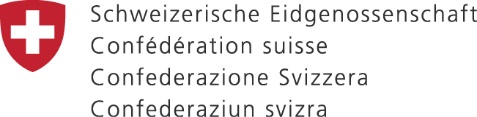 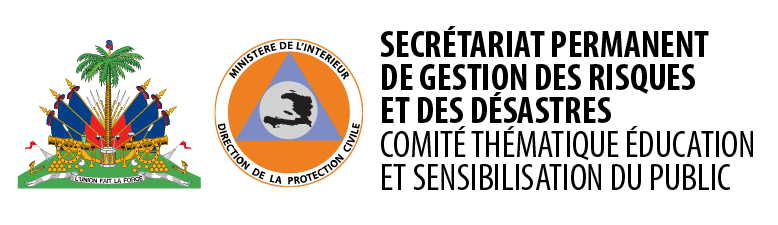 Leçon 3.1 

Se préparer par rapport aux 3 scénarios
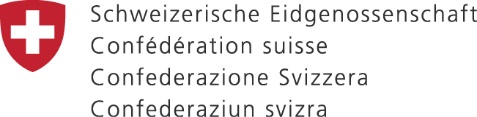 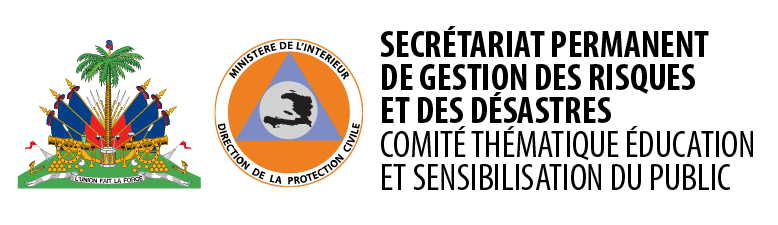 La famille reste à la maison
Je m’informe
Bien connaître la famille et les besoins spécifiques de chaque membre
Connaître l’environnement et les menaces les plus présentes
Evaluer la capacité et la vulnérabilité de la famille 
Evaluer la résistance de la maison et identifier un lieu sûr de confinement 
Analyser le niveau de risque de la famille
Connaitre le plan d’urgence local et le système d’alerte
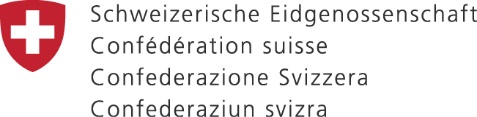 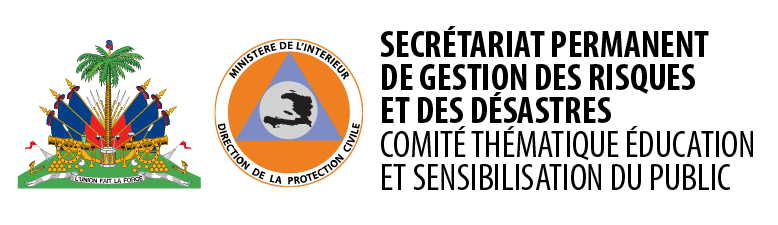 La famille reste à la maison
Je me prépare
Préparer un kit d’urgence qui répond aux besoins de tous
Attribuer les responsabilités aux membres de la famille 
Protéger les documents,  les archives, les biens et les animaux
Consolider la maison et tout article mal fixé 
Nettoyer les canaux et émonder les arbres proches de la maison
Rester attentif et suivre les consignes des autorités (par la radio, la télé, les volontaires…)
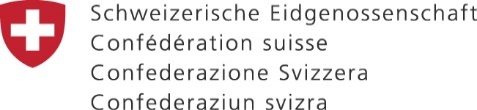 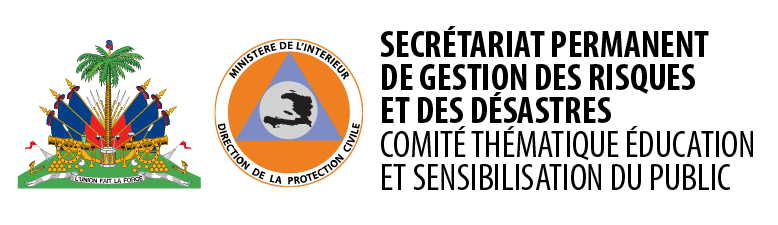 La famille reste à la maison
Je réagis
Vérifier le plan et rappeler les responsabilités 
Vérifier le kit d’urgence 
Vérifier que la maison est en sécurité, fenêtres et portes bien fermées, articles bien fixés
Rester à la maison dans un endroit sûre jusqu’à ce que les autorités informent la fin du passage de l’aléa 
Ecouter attentivement les messages des autorités
Garder le calme et attendre que la situation redevienne normale
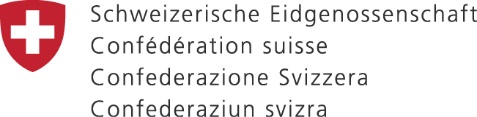 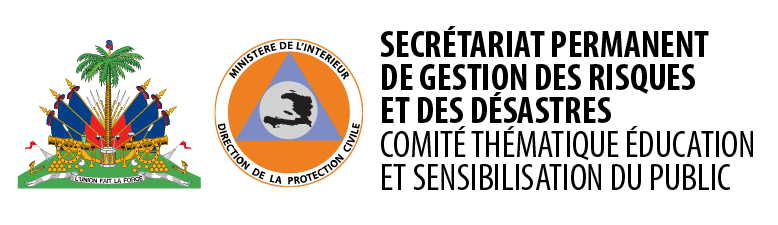 La famille évacue
Je m’informe
Bien connaître la famille et les besoins spécifiques de chaque membre
Connaître l’environnement et les menaces les plus présentes
Evaluer la capacité et la vulnérabilité de la famille 
Analyser le niveau de risque de la famille
Connaitre le plan d’urgence local et le système d’alerte 
S’informer sur les lieux et les routes d’évacuation
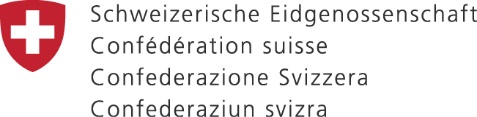 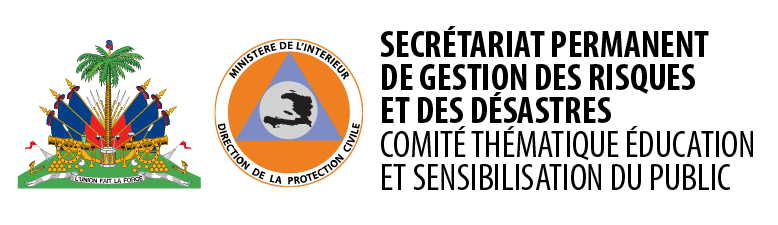 La famille évacue
Je me prépare
Choisir le lieu d’évacuation le plus approprié
Préparer un kit d’urgence qui répond aux besoins de tous
Attribuer les responsabilités aux membres de la famille 
Protéger les documents,  les archives,  les biens et les animaux
Nettoyer les canaux et émonder les arbres proches de la maison
Rester attentif et suivre les consignes des autorités (par la radio, la télé, les volontaires…)
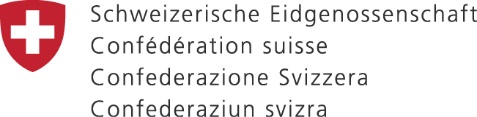 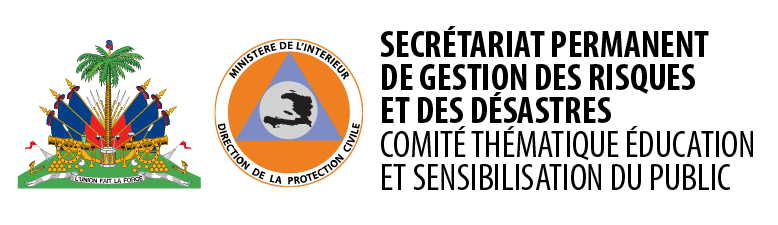 La famille évacue
Je réagis
Vérifier le plan et rappeler les responsabilités 
Vérifier le kit d’urgence 
Se rendre à l’abri sélectionné en empruntant le chemin le plus sûr
Ecouter attentivement les messages des autorités
Garder le calme et attendre que la situation redevienne normale
Laisser l’abri pour retourner à la maison suivant les consignes des autorités
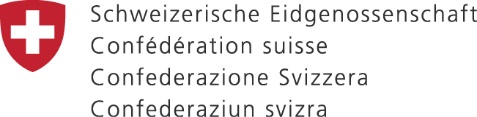 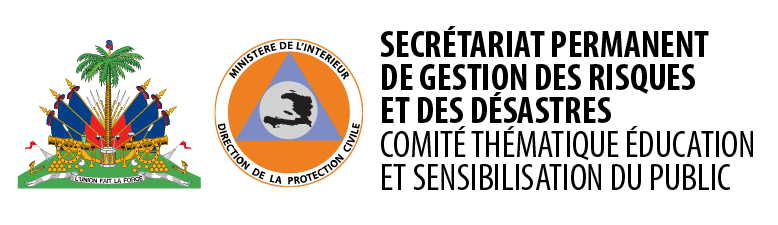 La famille est dispersée
Je m’informe
Bien connaître la famille et les besoins spécifiques de chaque membre
Connaître l’environnement et les menaces les plus présentes
Evaluer la capacité et la vulnérabilité de la famille
Analyser le niveau de risque de la famille
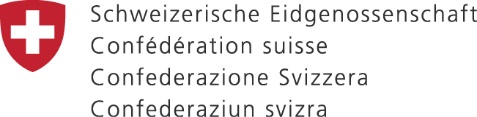 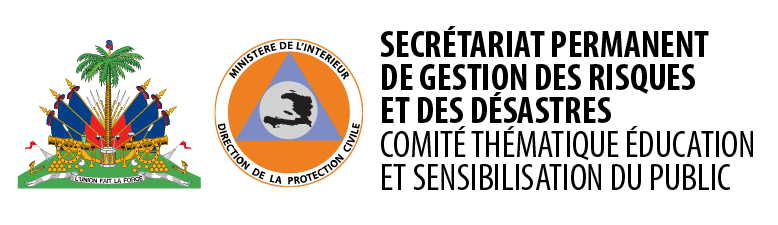 La famille est dispersée
Je m’informe (suite)
Identifier les sites d’évacuation/refuges en fonction des zones où se trouvent les activités des membres de la famille
Identifier un point de rencontre sûr pour tous les membres de la famille 
Connaitre le plan d’urgence local et le système d’alerte
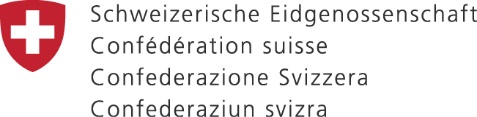 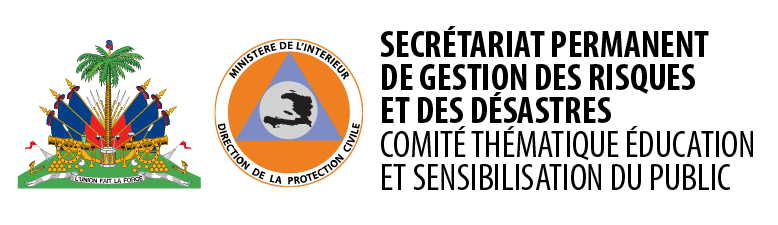 La famille est dispersée
Je me prépare
Préparer un kit d’urgence qui répond aux besoins de tous
Attribuer les responsabilités aux membres de la famille 
Protéger les documents,  les archives,  les biens et les animaux
Nettoyer les canaux et émonder les arbres proches de la maison
Mettre en place la liste de contact de tous les membres de la famille et alliés
Rester attentif et suivre les consignes des autorités (par la radio, la télé, les volontaires…)
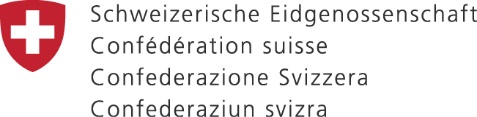 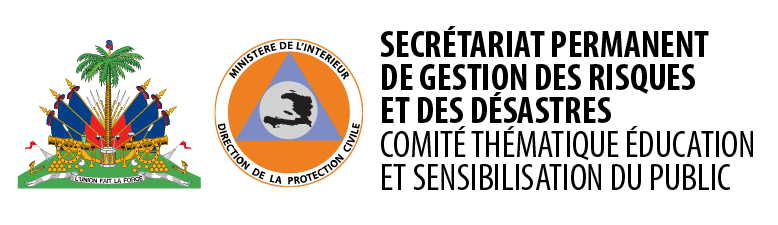 La famille est dispersée
Je réagis
Vérifier le plan et rappeler les responsabilités 
Vérifier le kit d’urgence 
Contacter, si possible,  chaque membre de la famille, puis aller au lieu de rencontre identifié  et se protéger
Ecouter attentivement les messages des autorités
Garder le calme et attendez que la situation redevienne normale
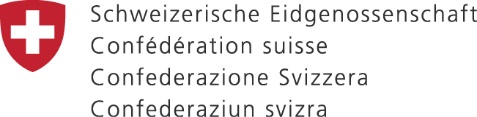 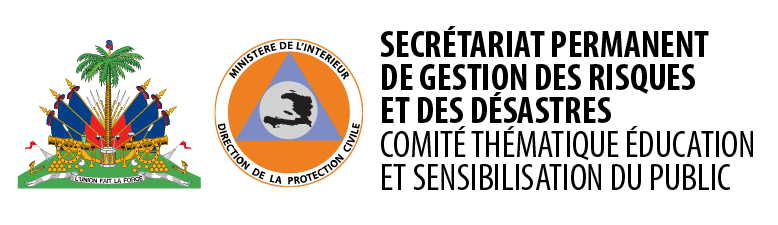 Message clé
La prise en compte des trois scénarios lors de la préparation permet d’assurer au maximum la protection de la famille.
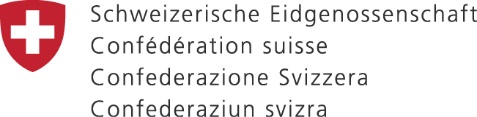 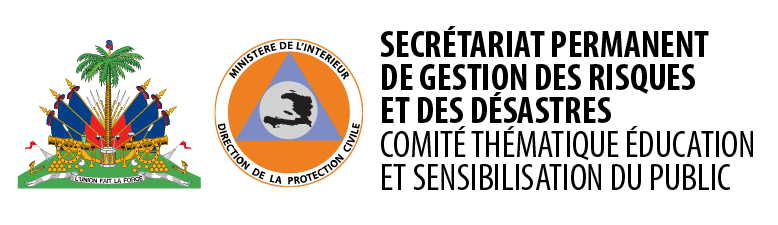 Merci pour votre attention !